Unit 2 Lesson 2
What Color Is Your Pen?
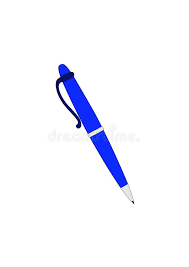 HOMEWORK (from EC Summary page 16)
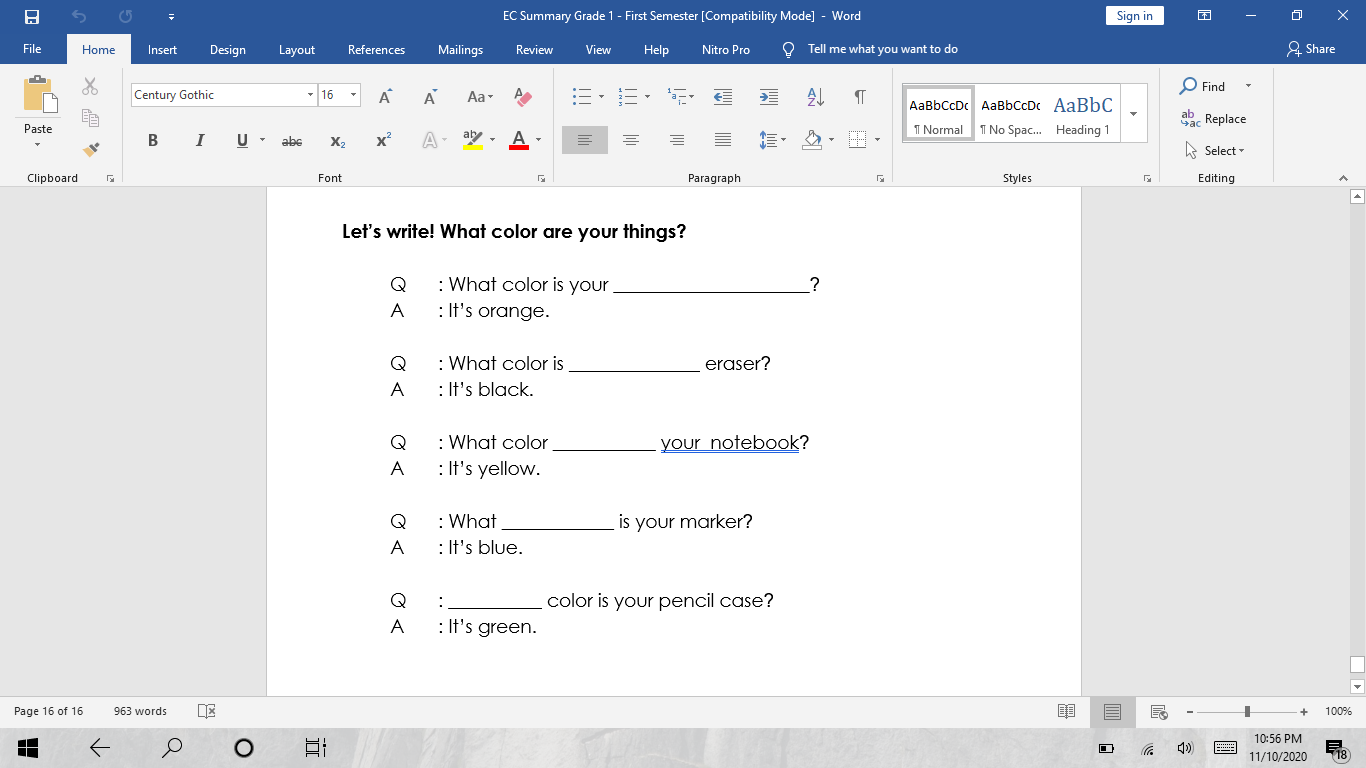 pen
your
is
color
What
LESSON OBJECTIVE
In this lesson you will learn some classroom objects and color.
Possessive Adjectives
your
my
Possessive Adjectives (kata ganti kepemilikan)
Subject
Possessive Adjectives
I                                 my
You                           your
SENTENCE PATTERNS
What color is your______?
It is _________.
It’s _________.
What is it?
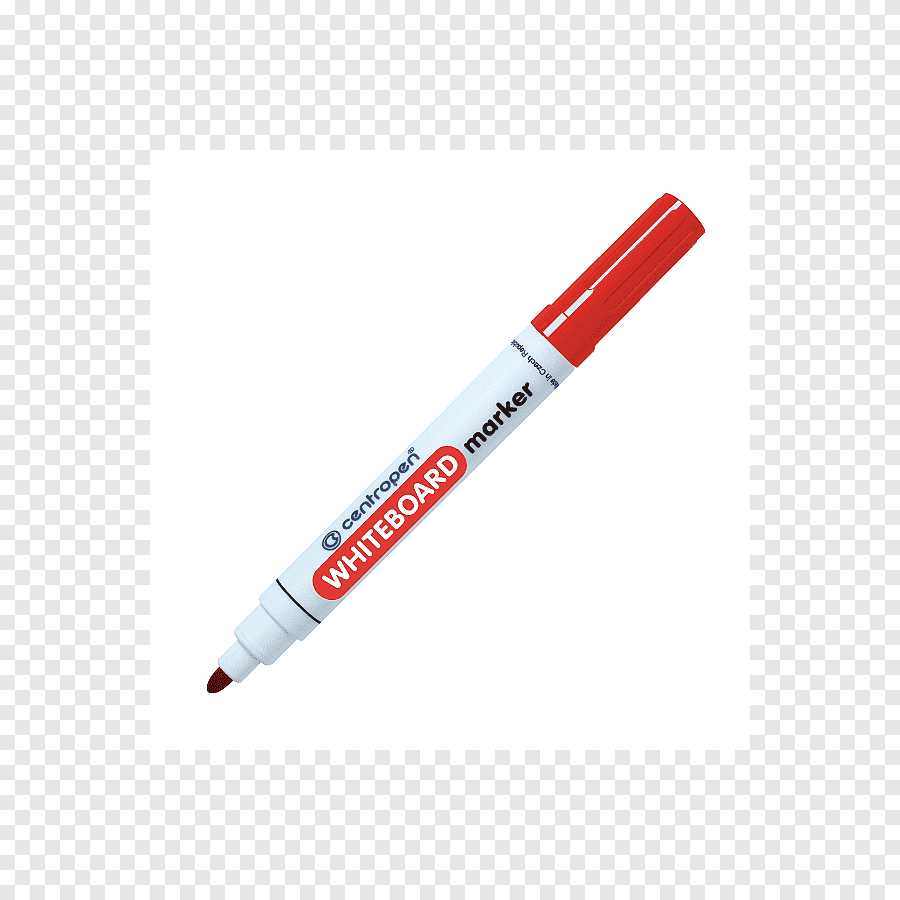 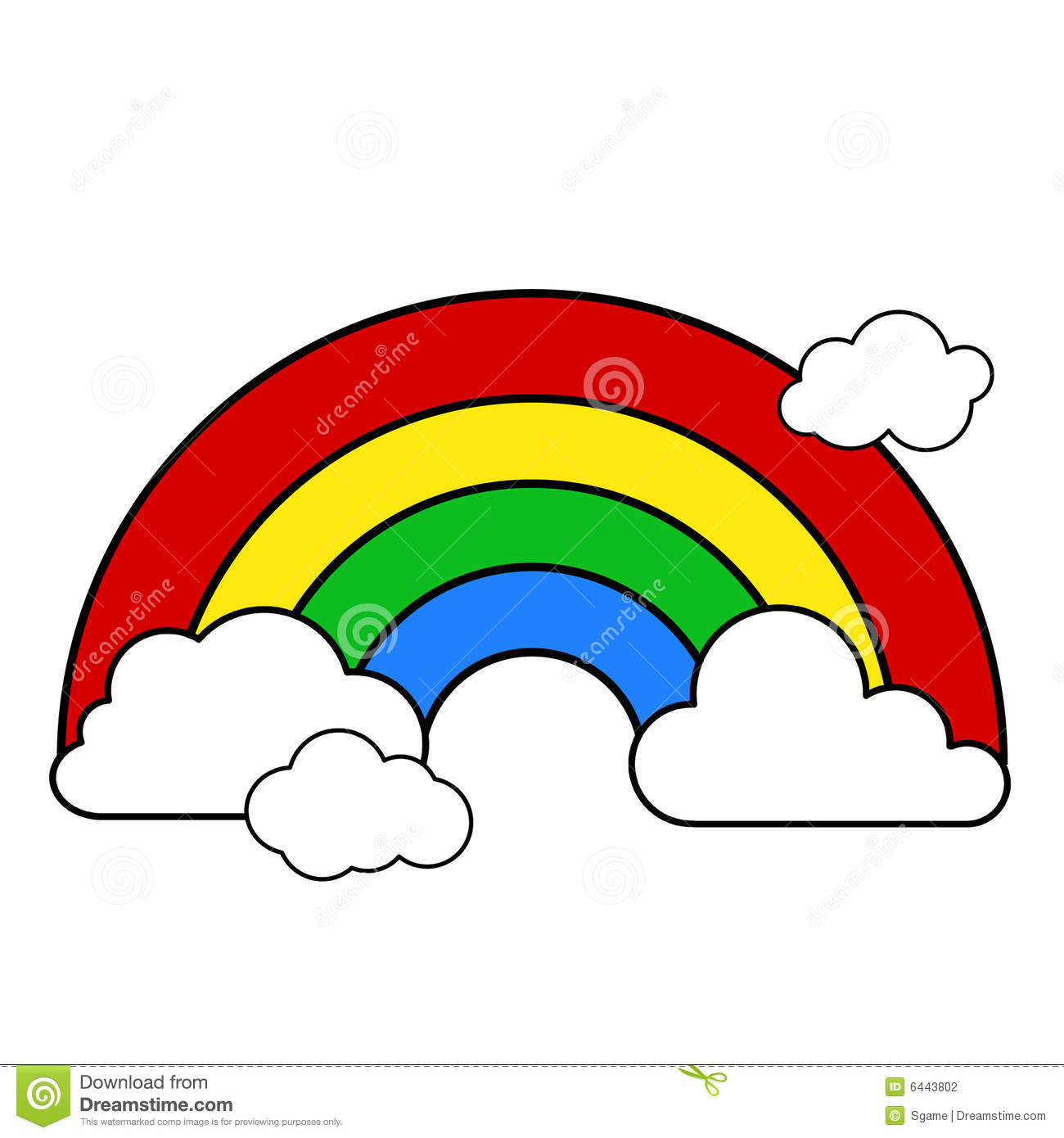 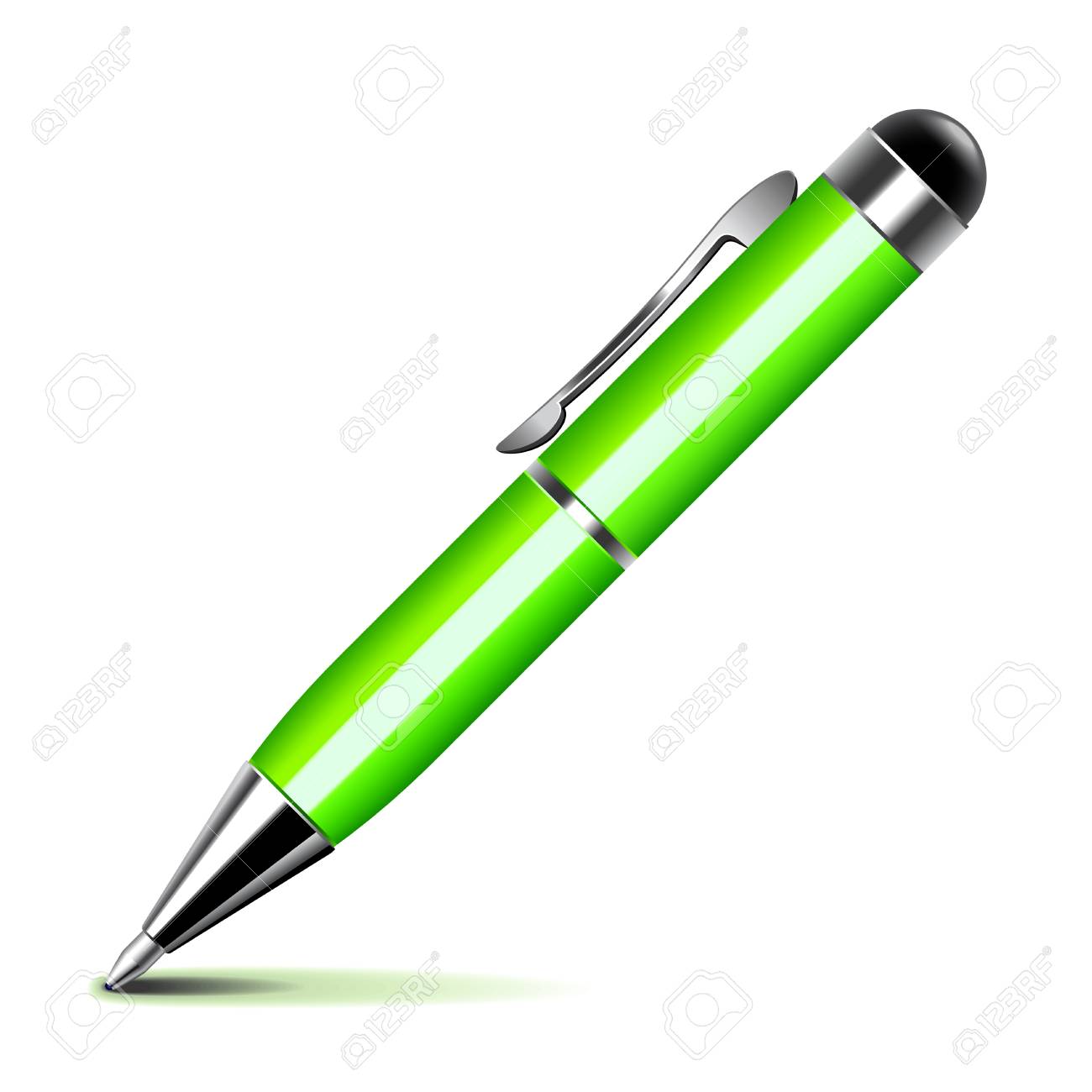 marker
pen
rainbow
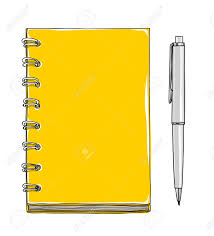 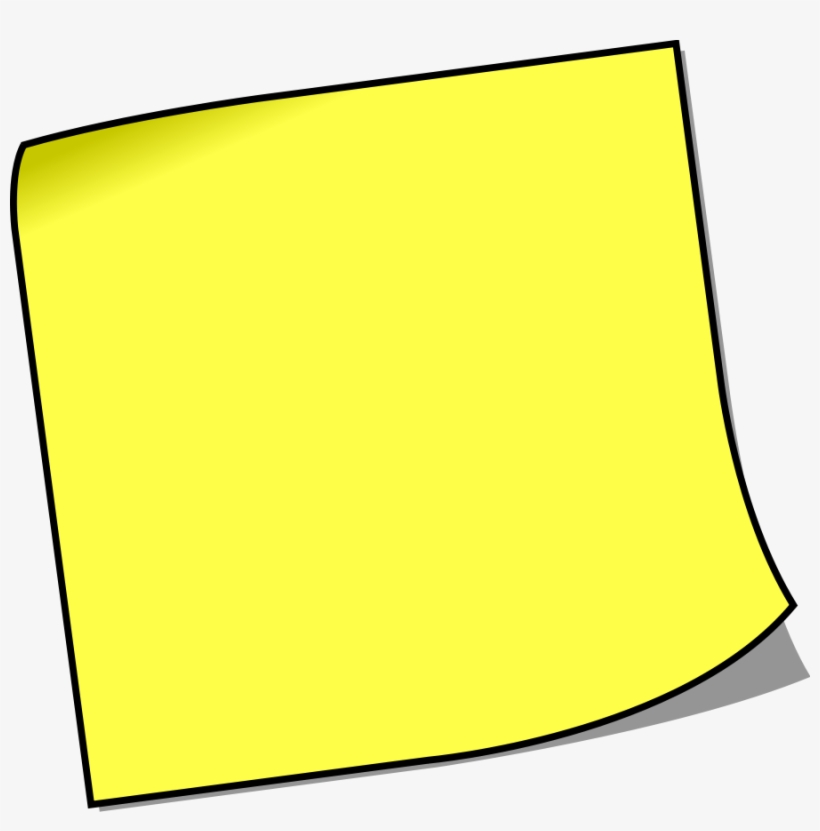 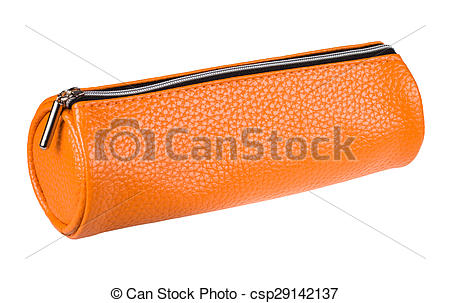 notebook
pencil case
paper
What is it?
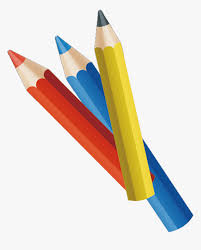 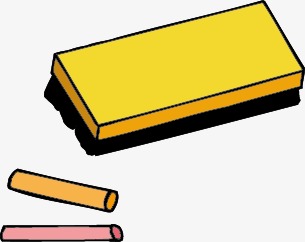 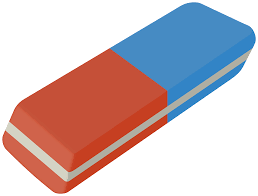 eraser
eraser
color pencils
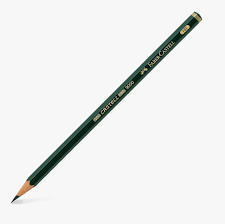 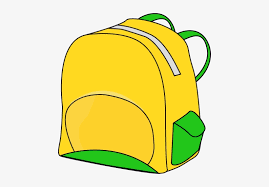 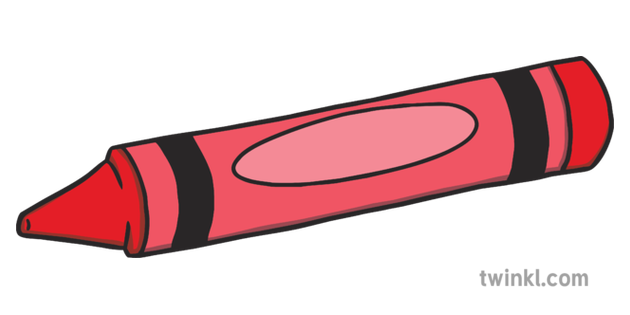 backpack
pencil
crayon
What is it?
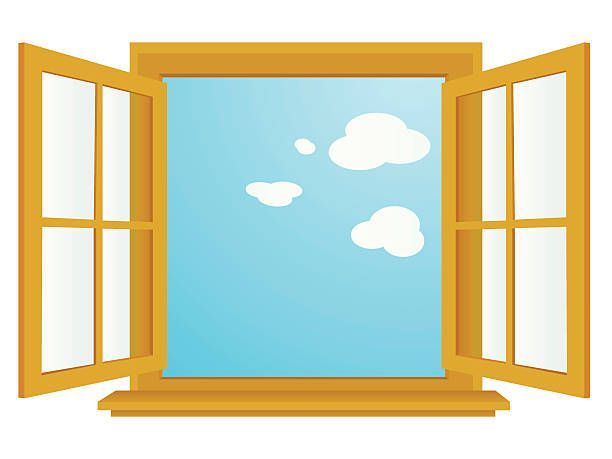 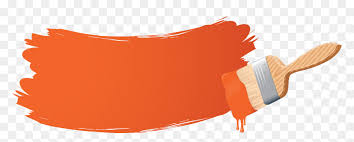 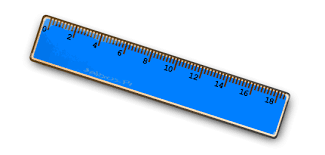 window
ruler
paintbrush
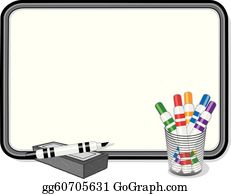 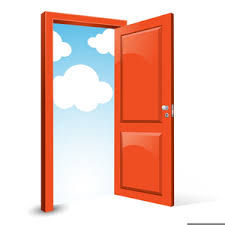 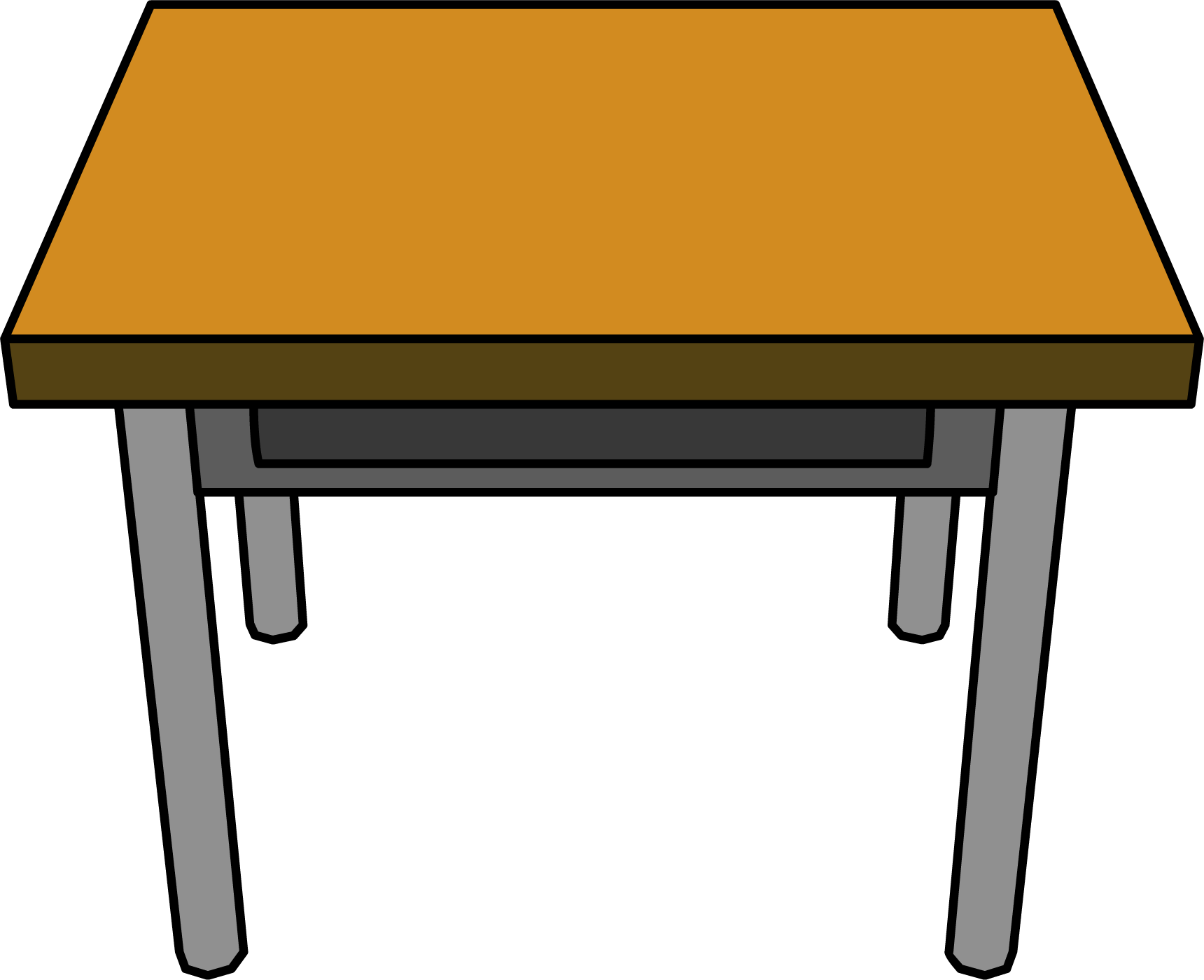 door
desk
whiteboard
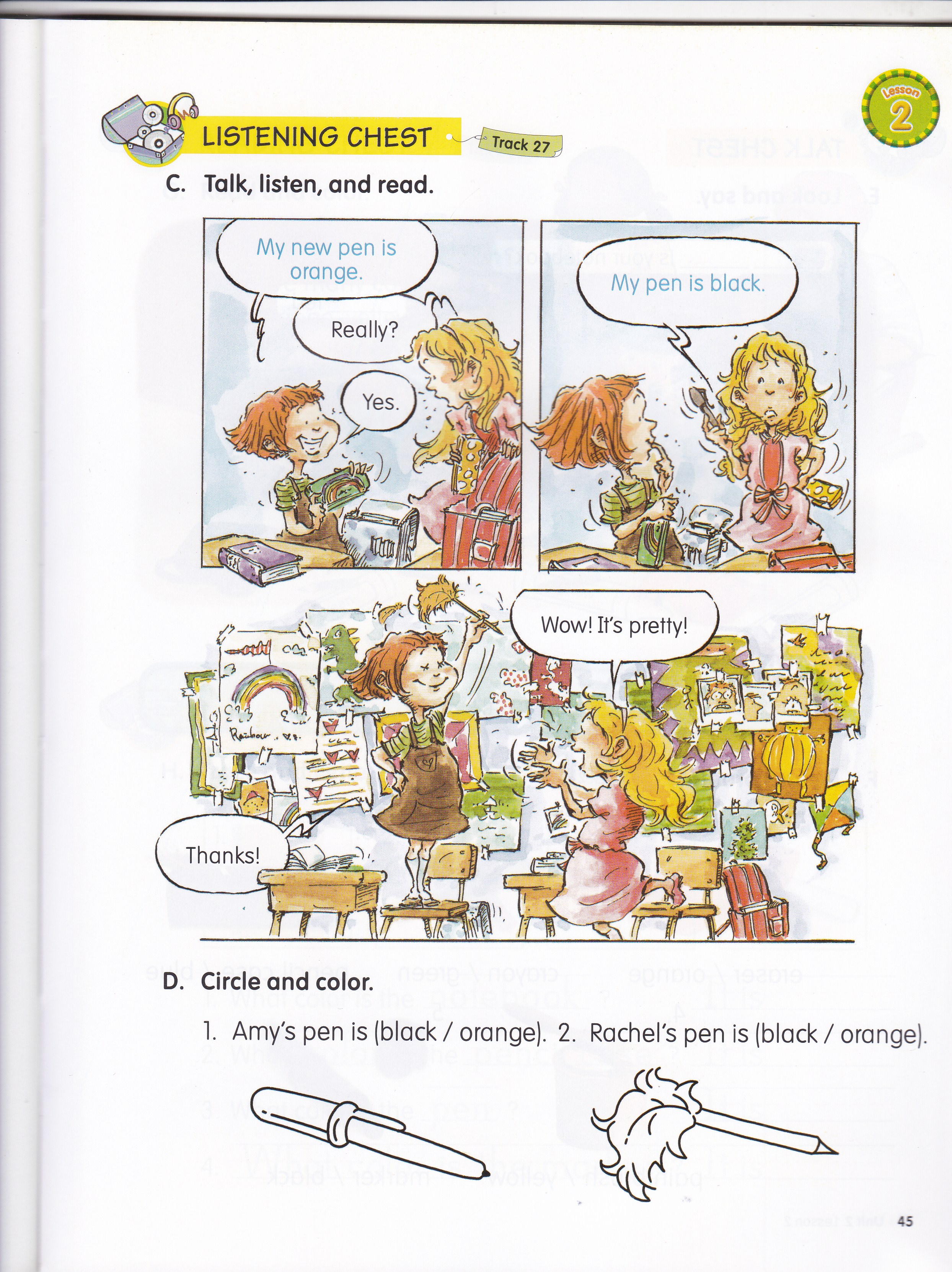 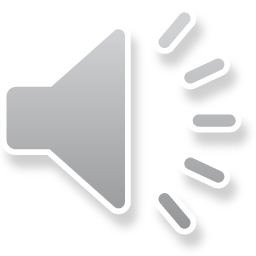 Boys : My bag is black.
Girls : Wow! It’s pretty!
Boys : Thanks!
Girls : My eraser is yellow.
Boys: Wow! It’s beautiful!
Girls : Thanks!
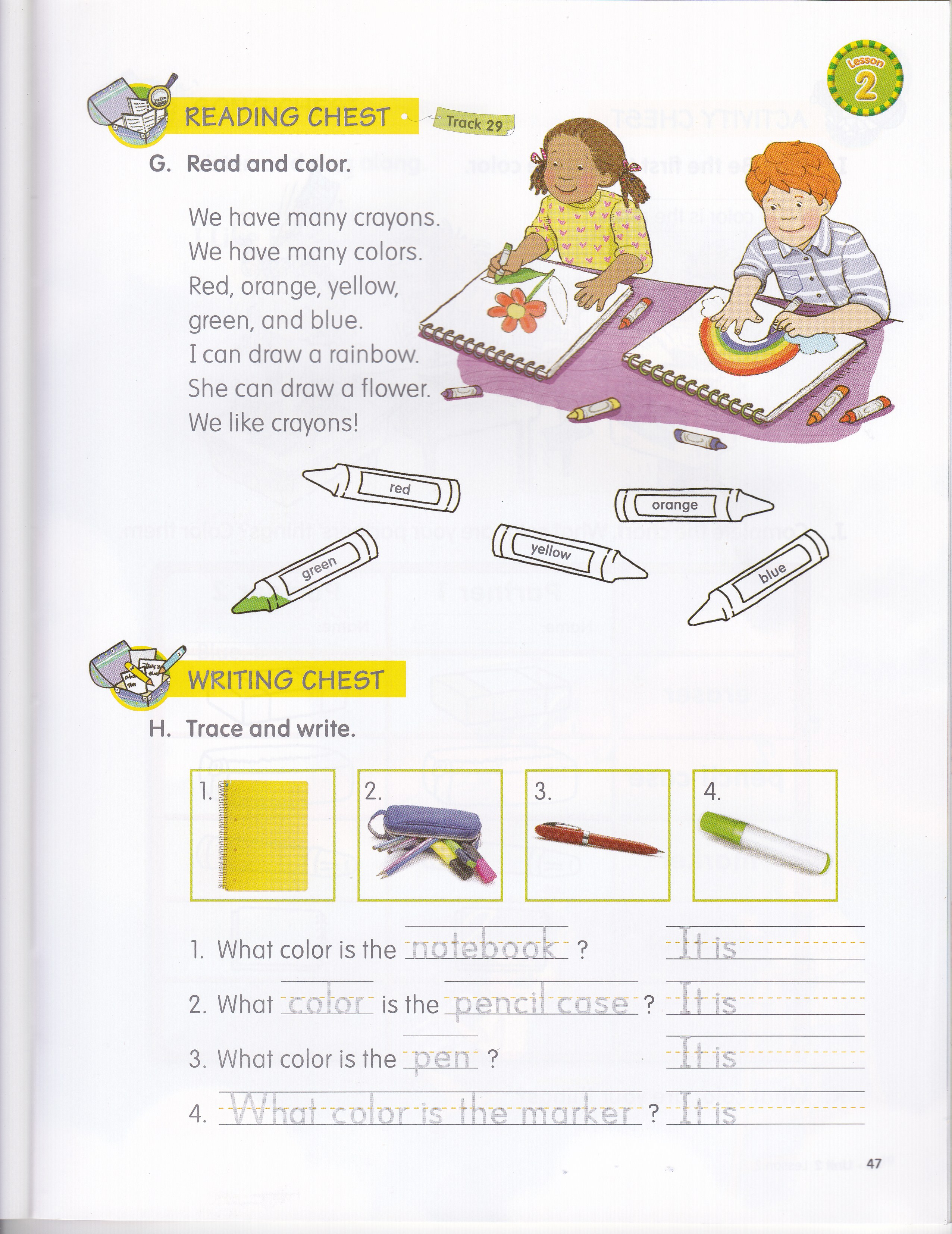 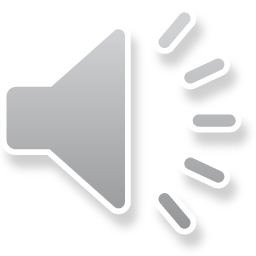 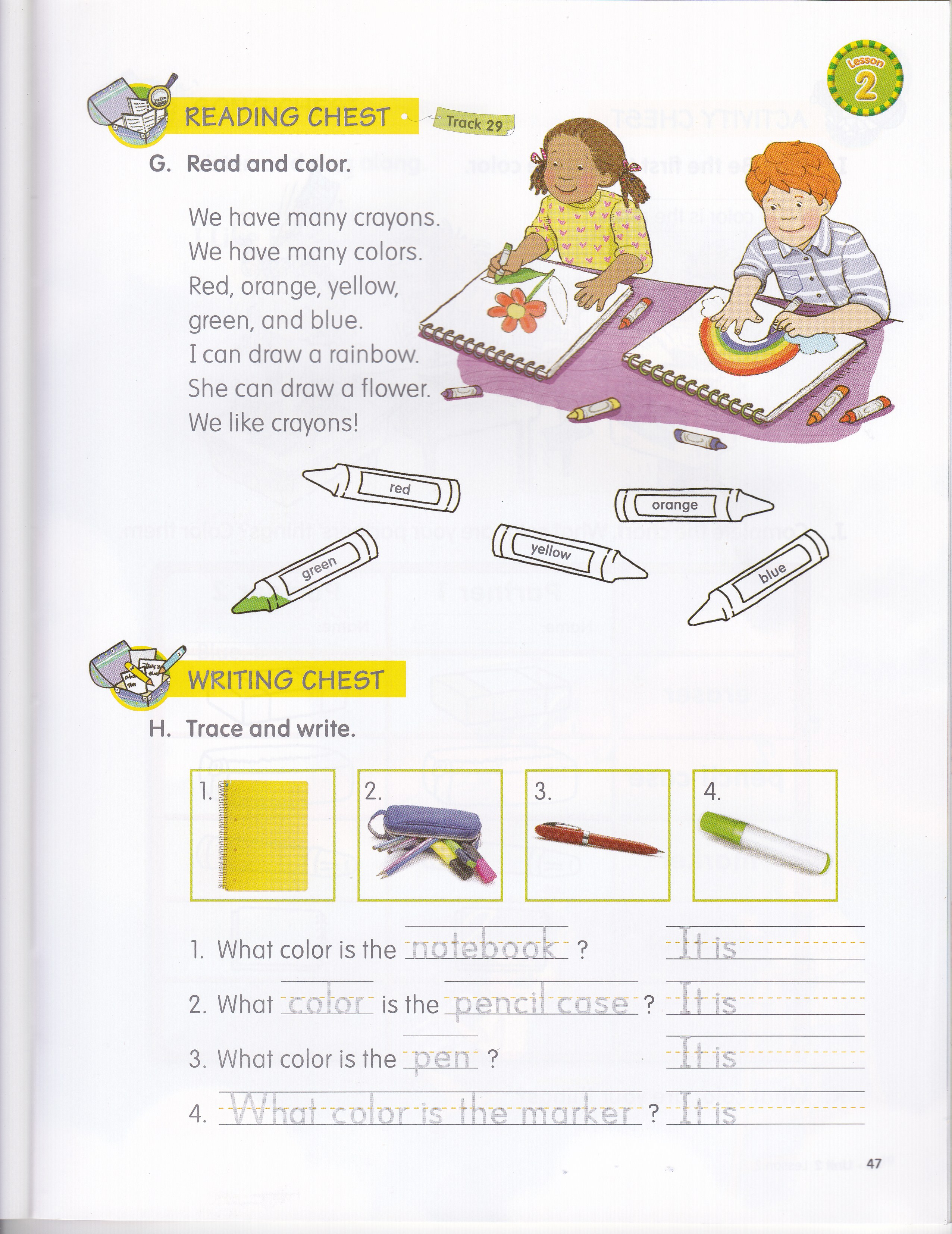 yellow
blue
red
green
My eraser is ____________.
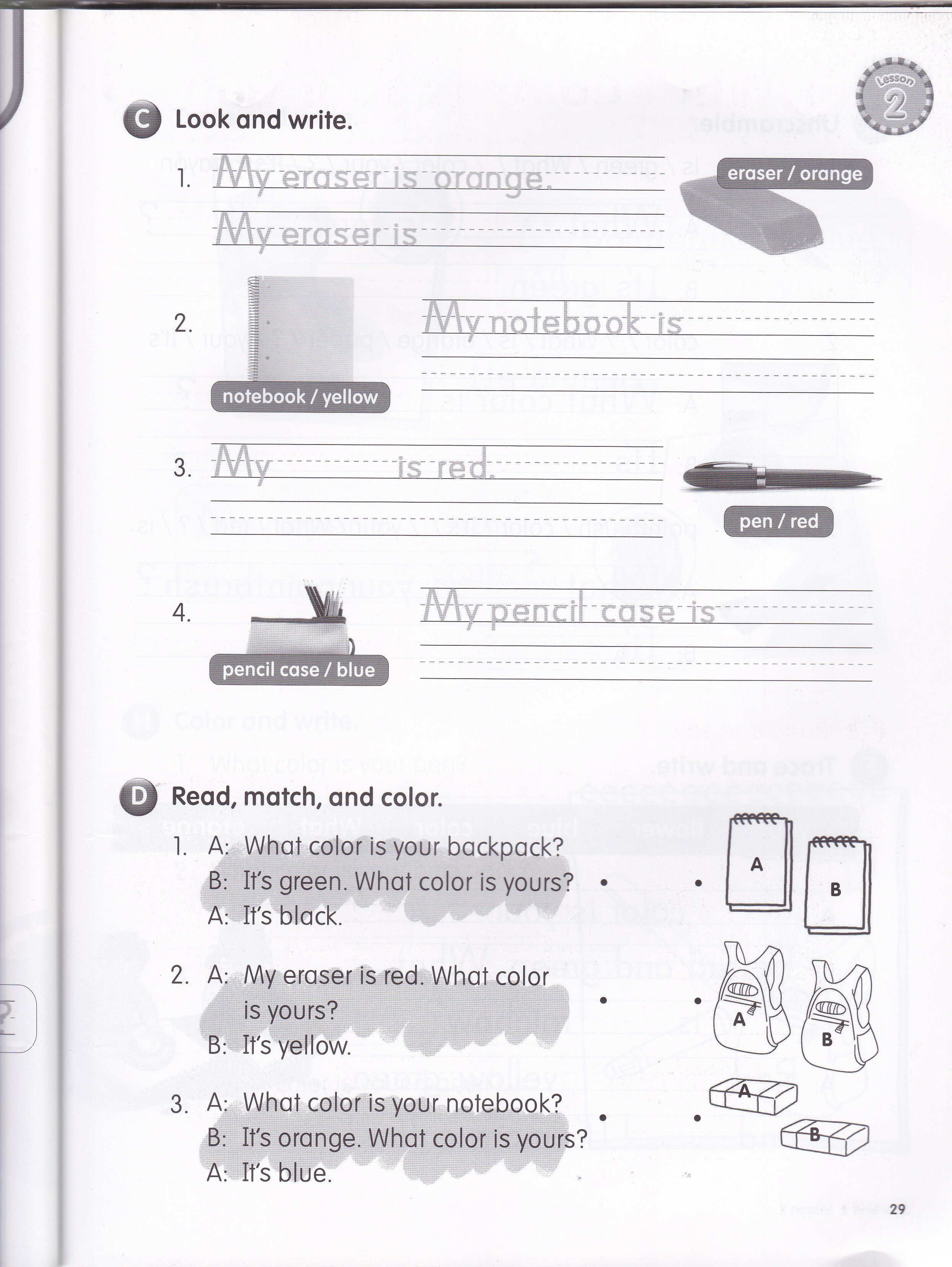 orange
My _____________ is yellow.
notebook
My pen is ____________.
red
My  ______________ is blue.
pencil case
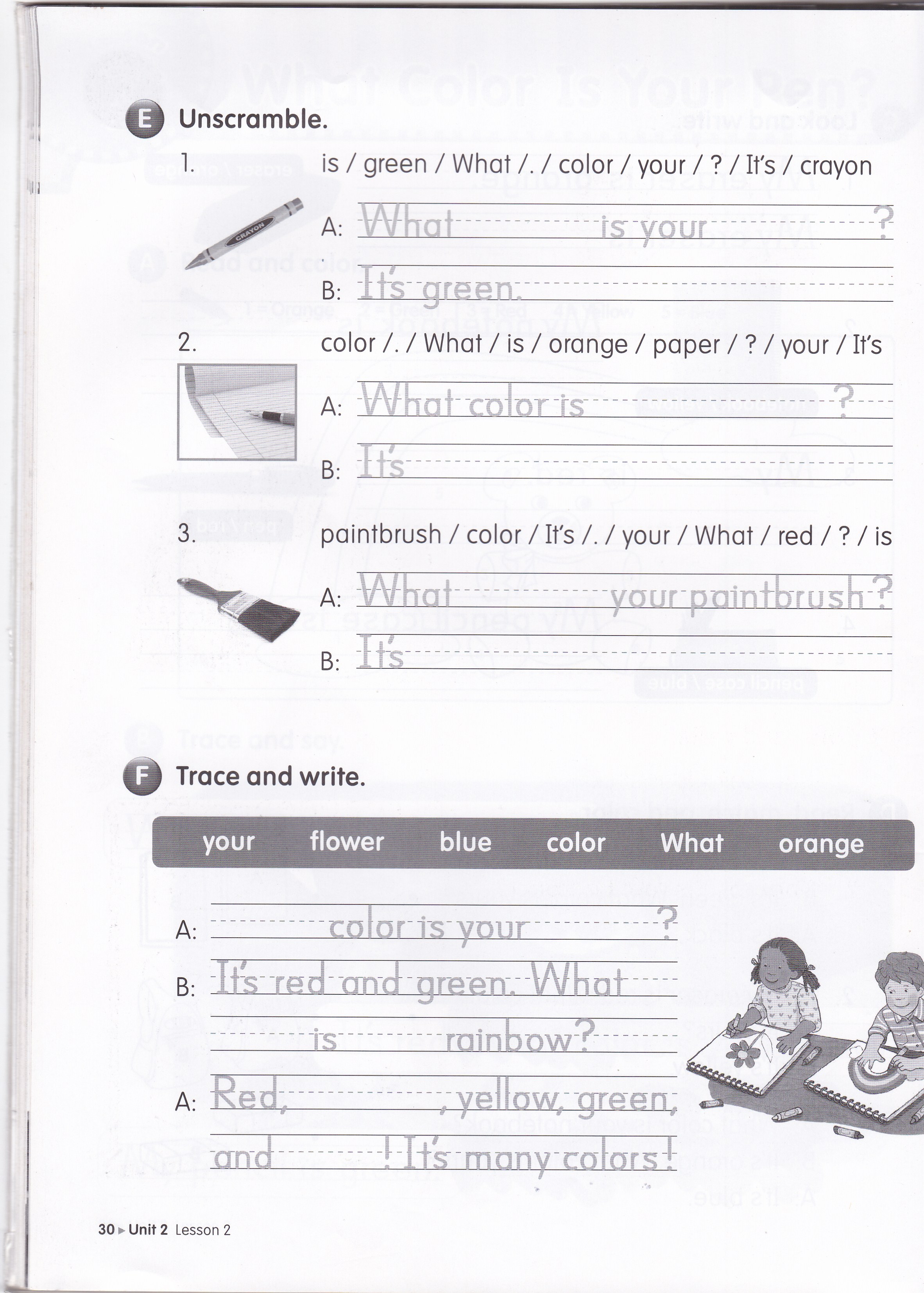 color
crayon
your paper
orange
color is
red
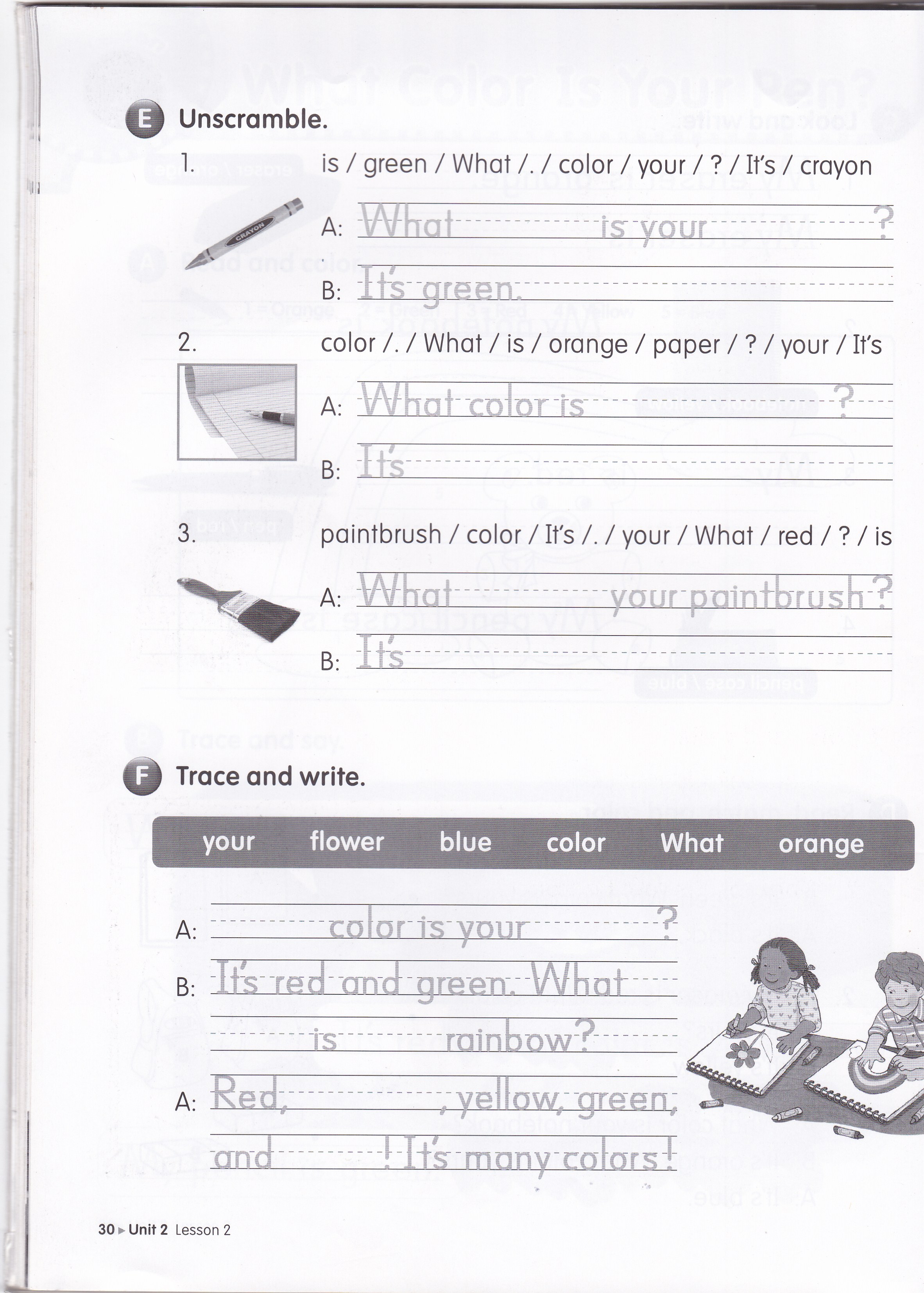 What
flower
color
your
orange
blue
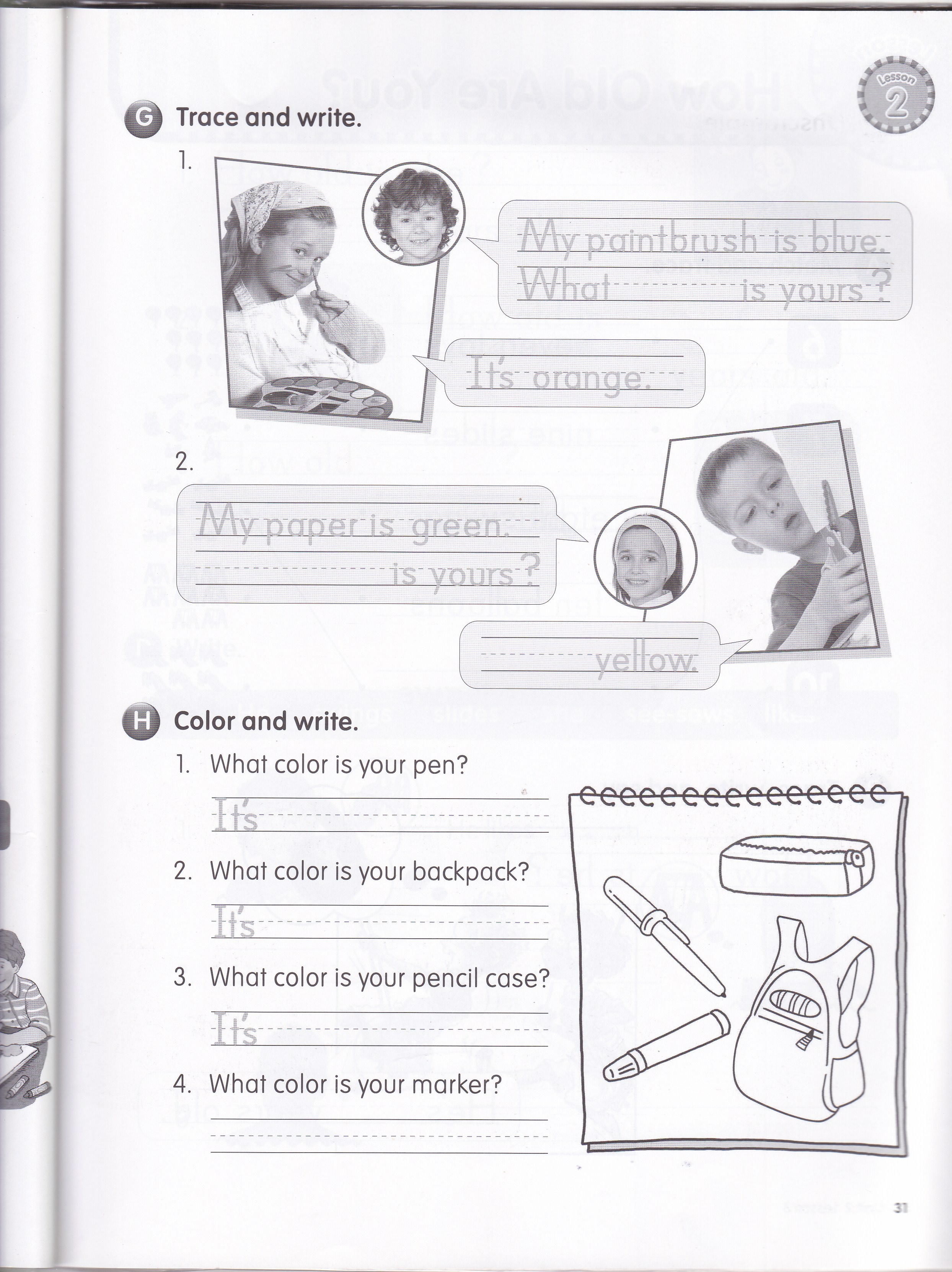 color
What color
It’s
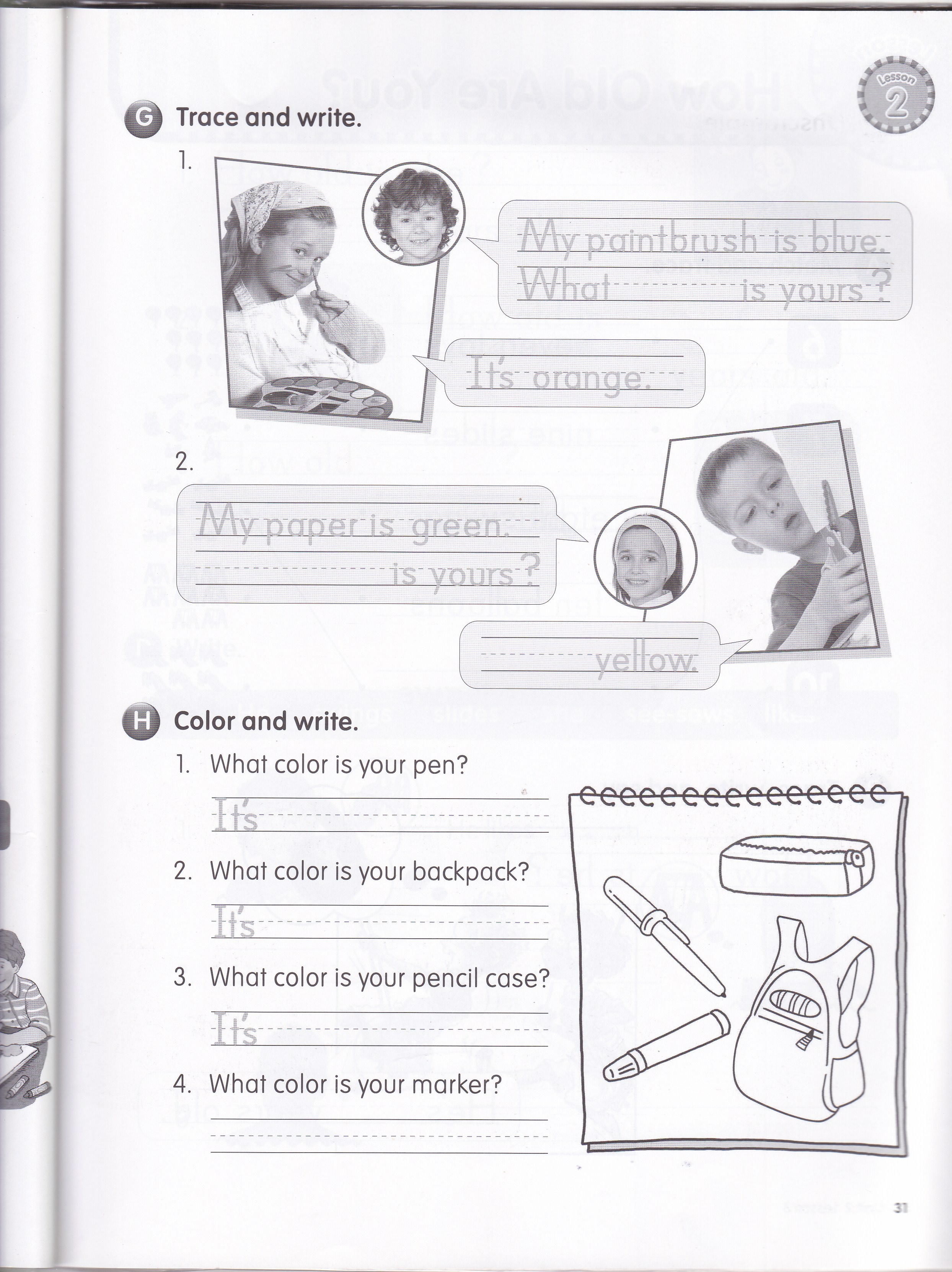 green.
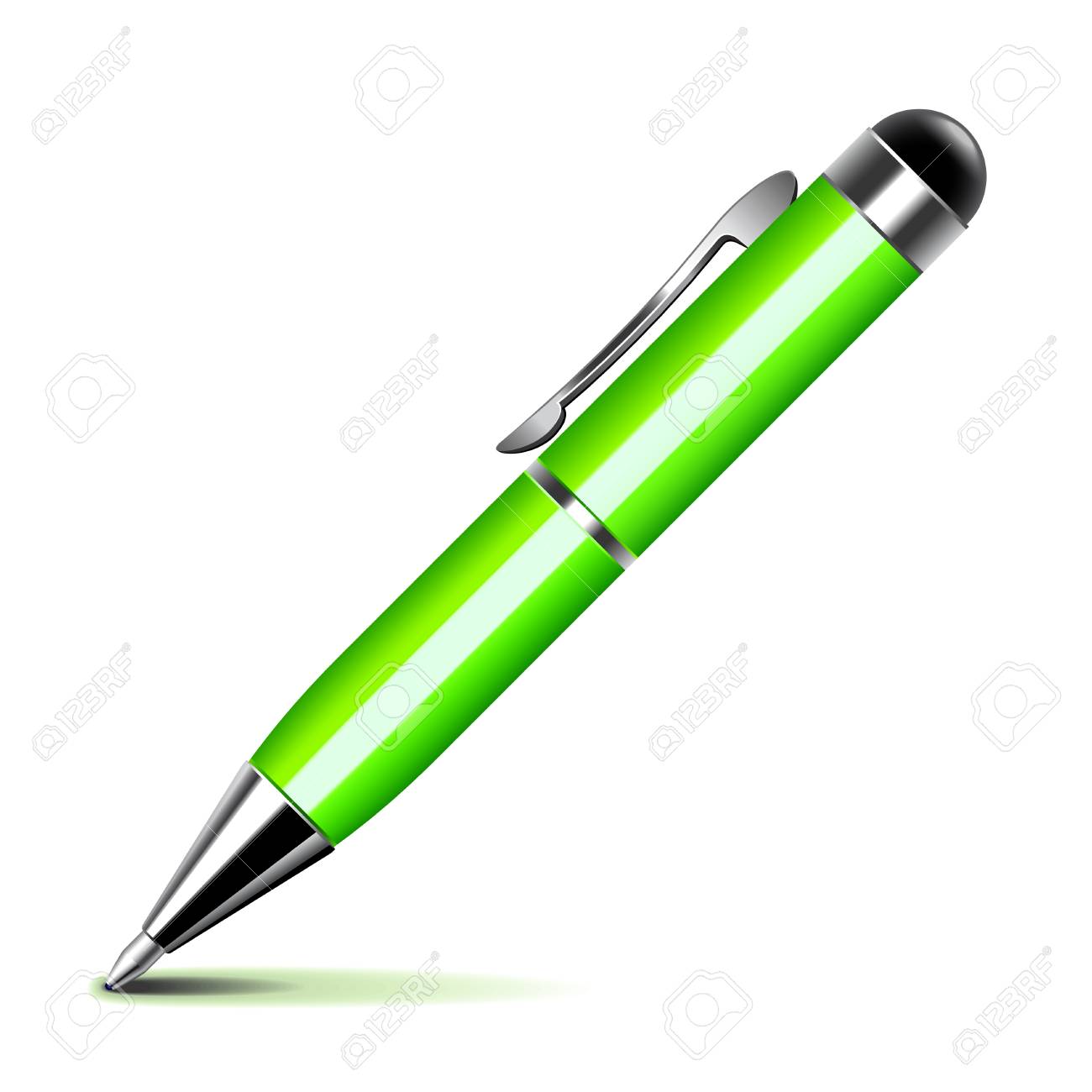 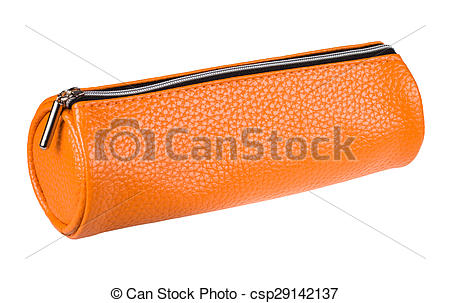 yellow.
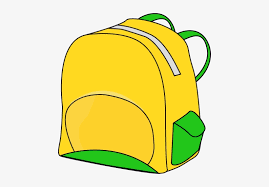 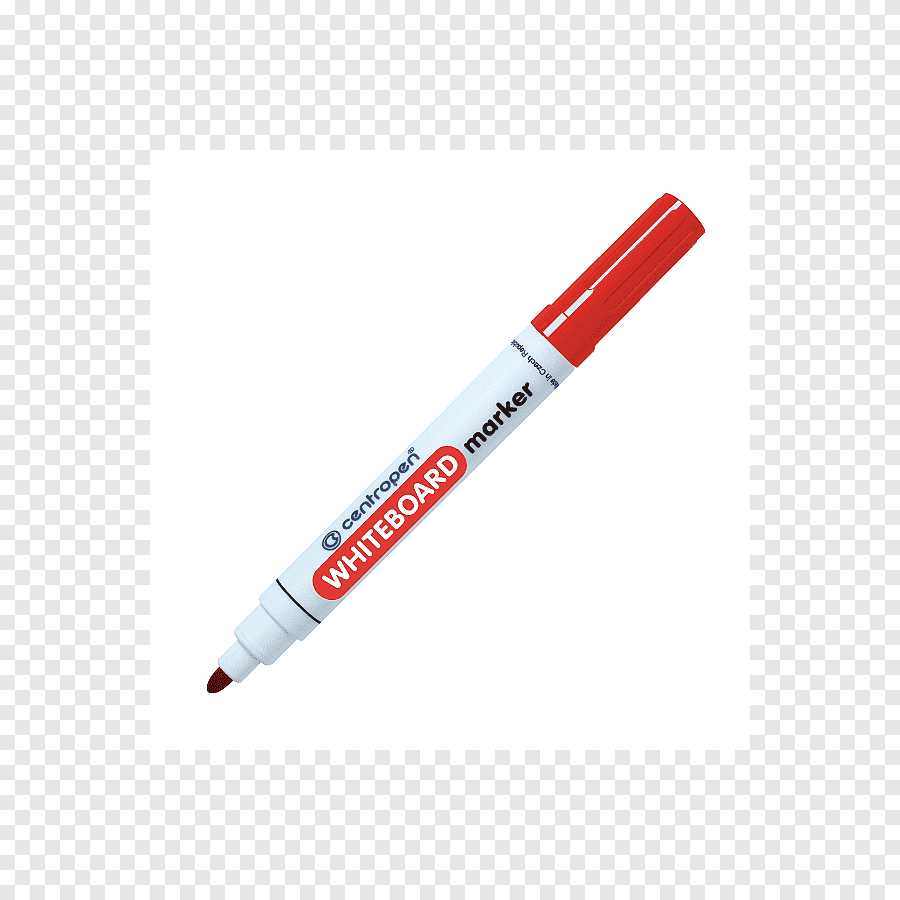 orange.
It’s red.
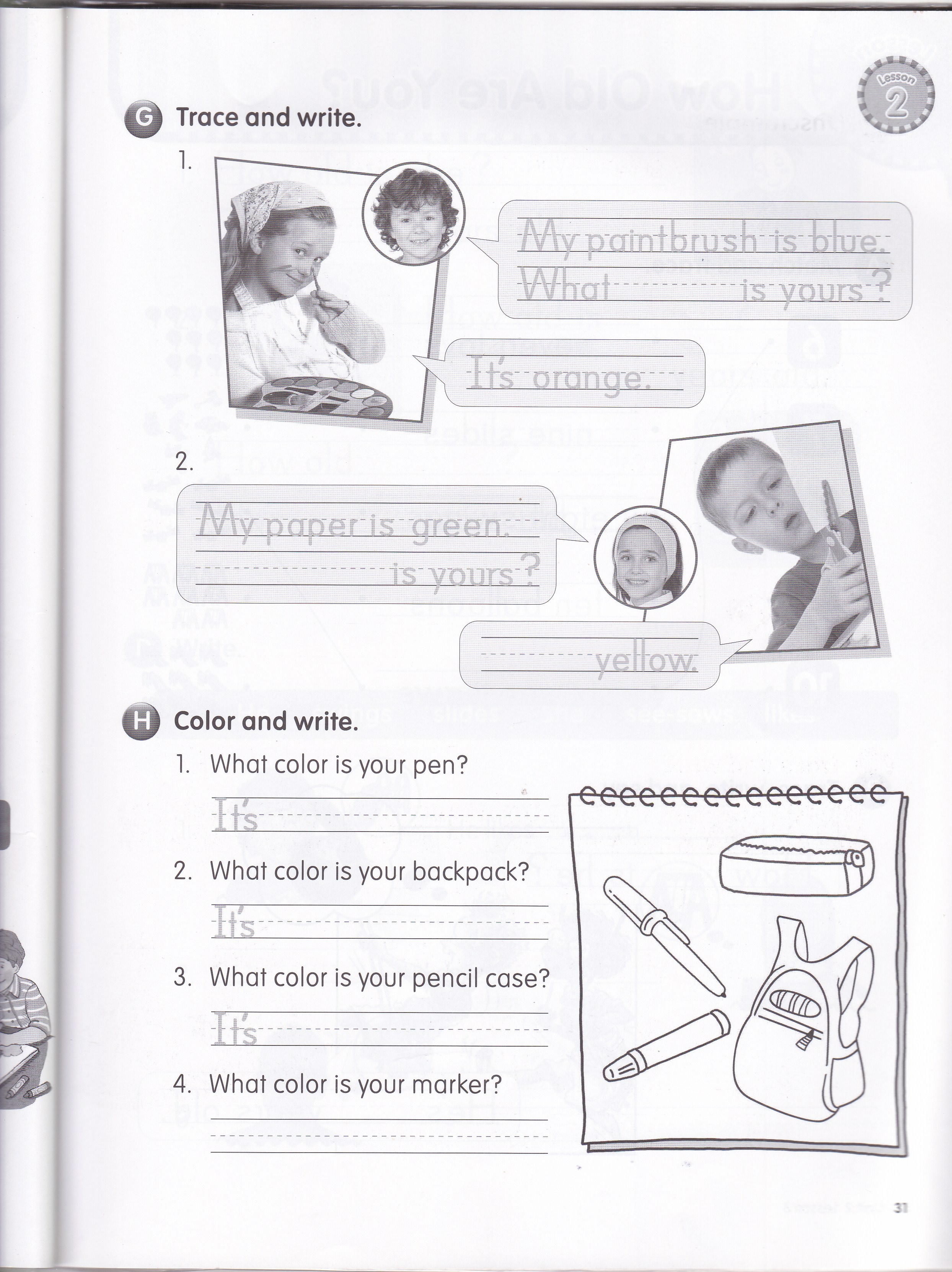 green.
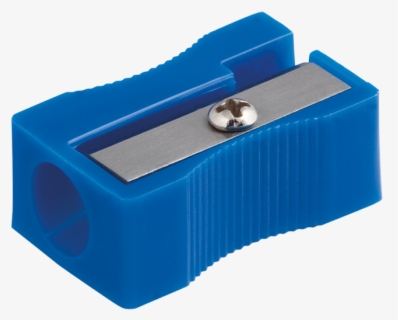 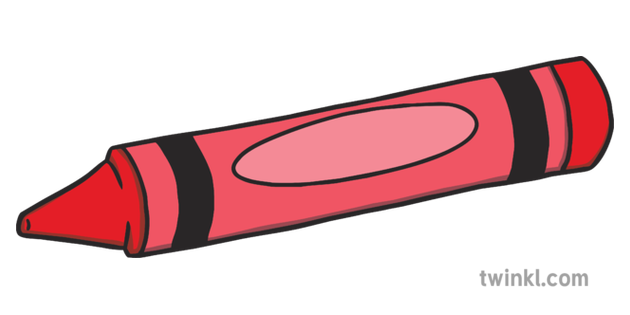 yellow.
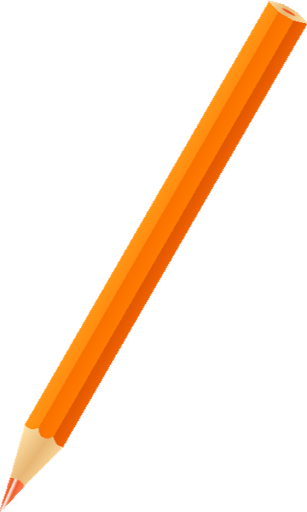 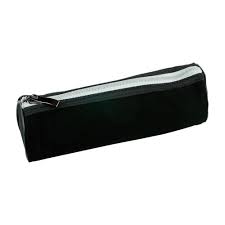 orange.
It’s red.
1. color / is / pen / What / your
What color is your pen?
2. is / My / blue / . / book
My book is blue.
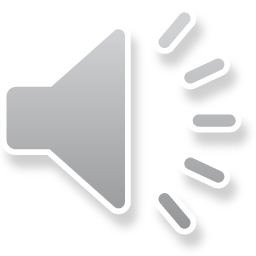 Let’s sing a song!
I like Red

Red, orange , yellow,
green and blue
Red, red, I like red.

Red, orange , yellow,
green and blue
Green, green, I like green.

Red, orange , yellow,
green and blue
Blue, blue, I like blue.
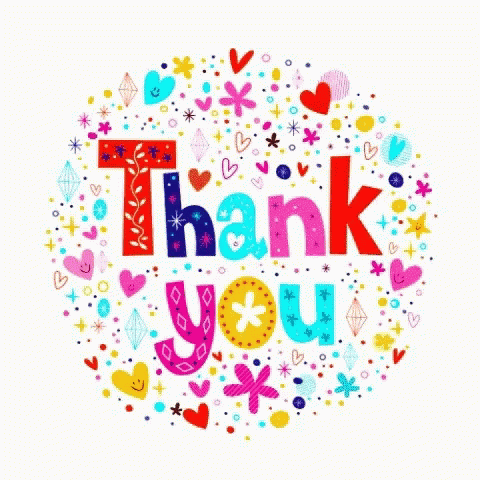